Зима.
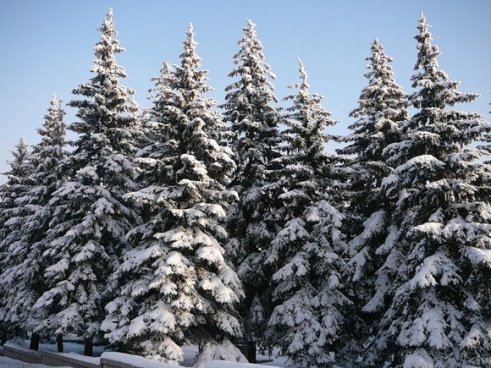 Лишнее слово
Р.ка, сугро., хол.дно, лё., ск.льжение, в.юга, м.тели, дв.жение.
Вставь буквы
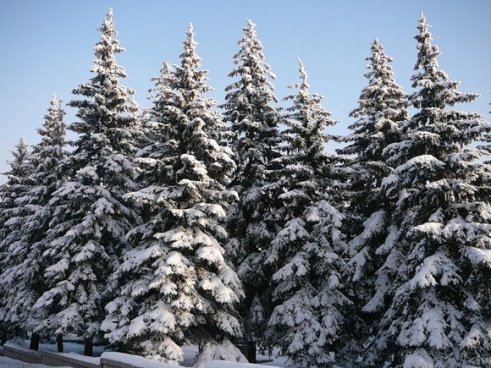 Р.ка, сугро., лё., ск.льжение, в.юги, м.тель, дв.жение.
    *Составь предложение по схеме, используя данные слова.
     [ - = ], [ -  = ].
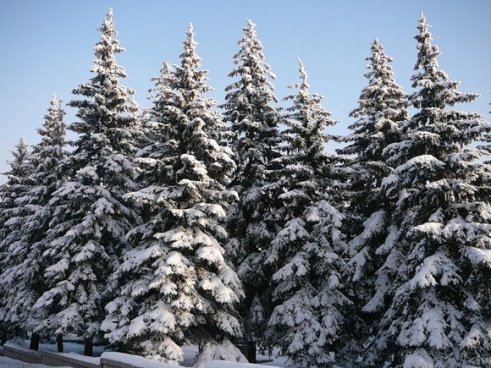 Проверь себя.
ж.р.           м.р.             ср.р.
 река         сугроб       скольжение    
 вьюга       лёд            движение
 метель
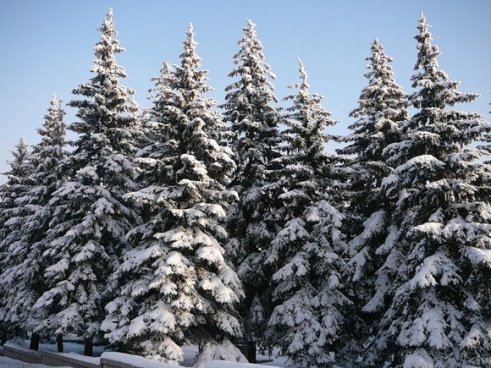 Новое задание?
1               2                    3
    зима      скольжение    метель
    река       лёд                  радость
Три склонения
имён существительных
ж. р.           -а, -я
м. р.           -а, -я
м. р. р
ср. р.           -о, -е
ж. р. р
1 склонение
2 склонение
3 склонение
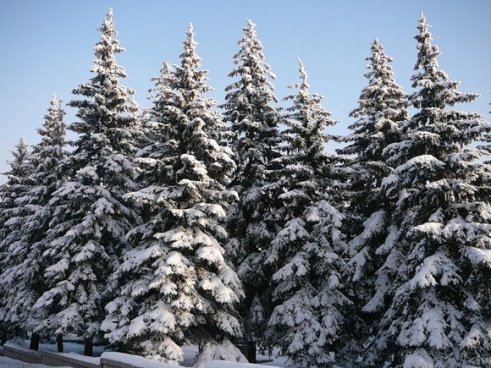 Новое задание
1  скл.      2 скл.             3 скл.
     зима     скольжение    метель
    река      лёд                 радость
Алгоритм
Как определить склонение имени существительного
1.Поставить существительное в начальную форму (Им.п., ед.ч.).
2. Определить род. 
3.Выделить окончание.
4.По роду и по окончанию определить склонение.
Определи склонение имени 
существительного
   Там на улице холодом веет,
Завывает метель под окном;
Ещё ночь над землей тяготеет,
И всё спит безмятежно кругом.
Самостоятельная работа
По полям резвились вьюги,
С ними бойкие подруги -
Белошубые метели.
*    Подобрать слова -синонимы, определить склонение.
    Пурга-
Проверь себя
По полям (начальная форма поле, ср.р., окончание е) – 2 скл.
  Вьюги (начальная форма вьюга, ж.р., окончание а) – 1 скл.
  Подруги (начальная форма подруга, ж.р., окончание а) – 1 скл.
  Метели (начальная форма метель, ж.р., на конце ь) –3 скл.
 *Буран – 2 скл., вьюга – 1 скл., метель-3 скл.
Оцени себя
4 – я понял новую т ему, могу сам определить склонение сущ.
3 – я понял новую тему, но надо поупражняться в  определении склонения сущ.
2 – я затрудняюсь в определении склонения сущ.
 1 – мне трудно
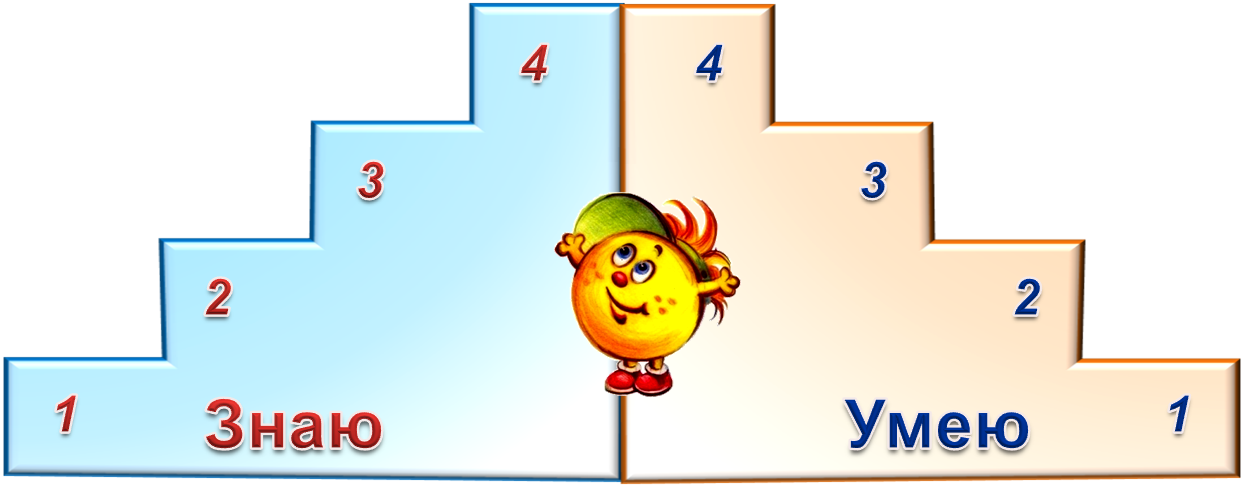 Р. КудашеваВот зима пришласеребристая,Белым снегом замелаполе чистое.Днем с детьми на конькахвсе катается,Ночью в снежных огонькахрассыпается…В окнах пишет узорльдом-иголочкойИ стучится к нам во дворсо свежей елочкой.
Декабрь
В декабре, в декабреВсе деревья в серебре.Нашу речку, словно в сказке,За ночь вымостил мороз,Обновил коньки, салазки,Елку из лесу привез.
                          С Маршак
Солнце землю греет слабо,По ночам трещит мороз.Во дворе у снежной бабыПобелел морковный нос.
В январе, в январеМного снегу во дворе.Снег - на крыше, на крылечке.Солнце в небе голубом.В нашем доме топят печки,В небо дым идет столбом.
Там на улице холодом веет,
Завывает метель под окном;
Ещё ночь над землей тяготеет,
И всё спит безмятежно кругом.
По полям резвились вьюги,
С ними бойкие подруги -
Белошубые метели.